APSKRITIMŲ MAGIJA
Stanislava Blažytė, Rasa Damulytė (12 gr.)
2022 m. vasaris
Tikslas: skirti plokštumos figūras, išskiriant tarp jų apskritimą.

Uždaviniai: 
lygins tos pačios formos, bet skirtingo dydžio daiktus, vartos  jų skirtumą pabrėžiančius žodžius;
supras, ką reiškia sudėlioti nuo mažiausio iki didžiausio (ir atv.);
grupuos, komponuos daiktus pagal jų formą, spalvą, dydį; atras sekas (pasikartojimus);
eksperimentuos medžiagomis, priemonėmis;
tarsis su kitais veikdami kartu.

Vieta: vidaus ir lauko erdvės.








Priemonės:
Veiklos eiga
Veikla prasideda paraginimu, pamatyti tai, 
kas yra padėkle (dauguma sako, kad jis tuščias; tik keletas pamato ant krašto nubrėžtą liniją); svarsto, ką ji reiškia.
Vaikams pasakoma, kad iki šios linijos 
reikės pripilti vandens. Spėjama „kiek puodelių reikės atnešti kiekvienam”, ,,kas įpils paskutinį puodelį”; klausiama ,,ką matote vandens paviršiuje“, „kaip būtų galima padaryti bangeles”.
 Iššūkis: kaip sukelti apskritus vandens ratilus.
 Vaikams paeiliui pabando išgauti ratilus metant akmenukus, lašinant pipete lašus. Mokosi pavadinti stebimas formas (apskritimus), palyginti jų dydį.
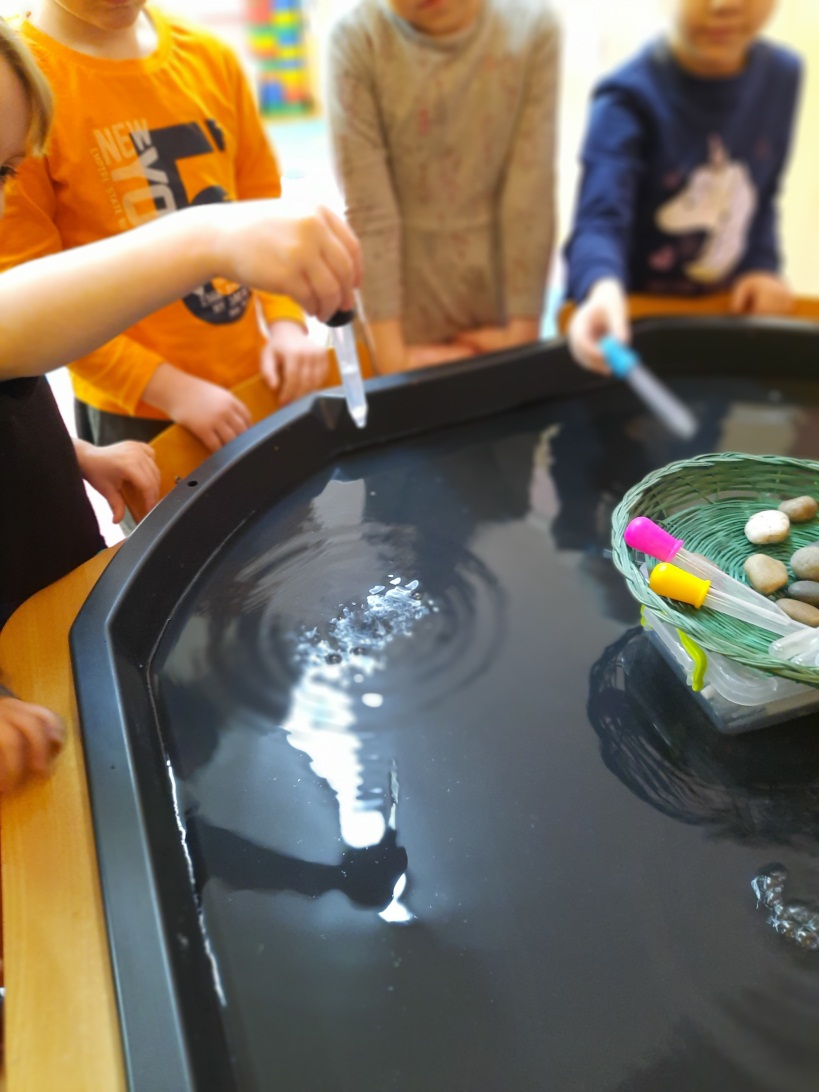 Veiklos eiga
 Vaikai bando pavaizduoti matytą vaizdą: nupiešti mažą apskritimą, o apie jį vis didėjančius apskritimus. Tada pabando nupiešti didelį apskritimą ir į jo vidų įbrėžti mažėjančius apskritimus. 
 Bando prietaisu išpjauti apskritimus iš popierius ir išdėlioti seką pgl. dydį.
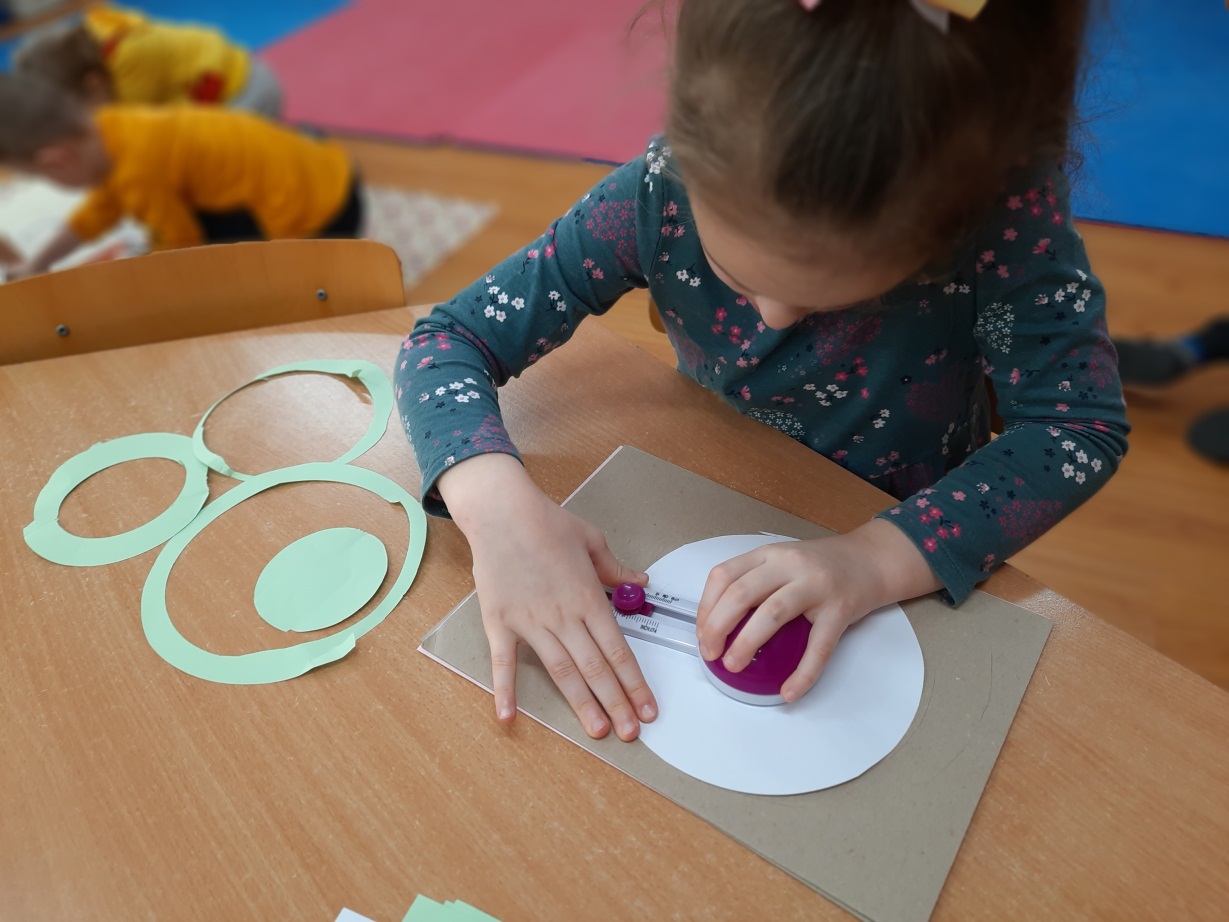 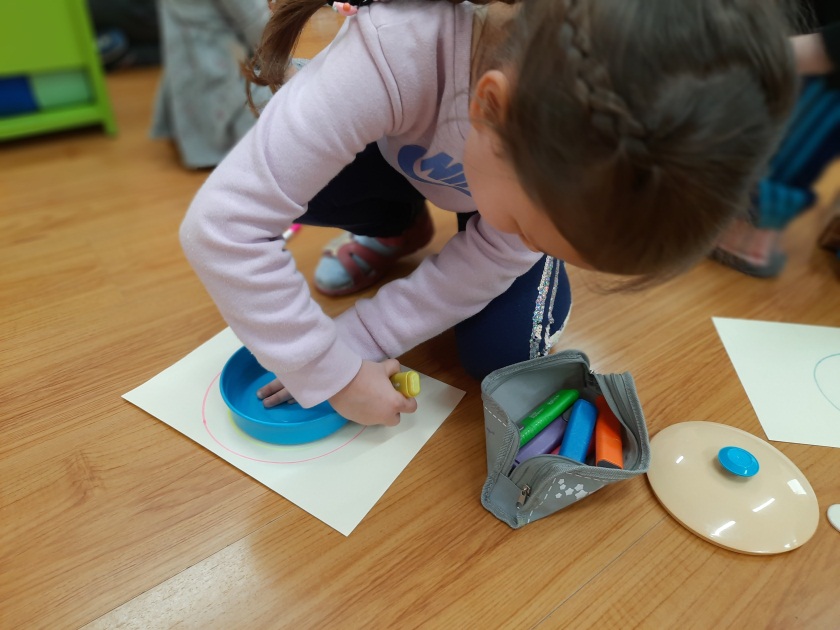 Veiklos eiga
Nesikertantys apskritimai. 
 Į padėklą su vandeniu įpilama  įlašinama šampūno. Vaikai stebi, kaip vandens paviršiuje pasklinda muiluoto vandens apskritimai. Kaip skyla, virsta mažesniais, kai vanduo sujudinamas, pamaišomas. 
 Į skritulio formos vidų vaikai įbrėžia įvairių dydžių nesikertančių apskritimų.
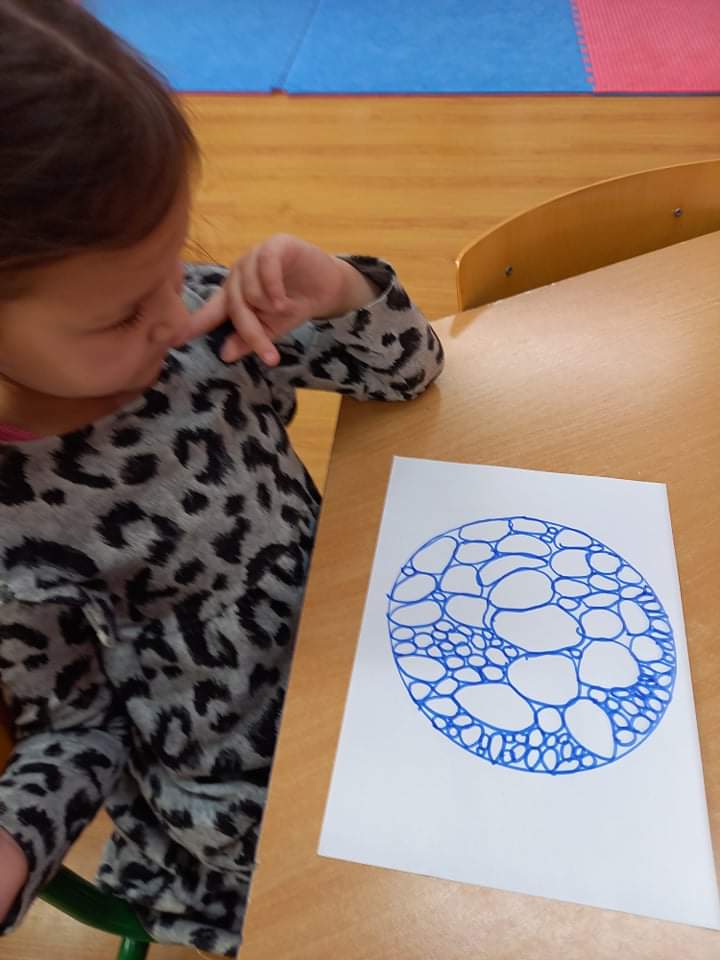 Veiklos eiga
 Lauke ,,išrašo“ apskritimus ant sniego.
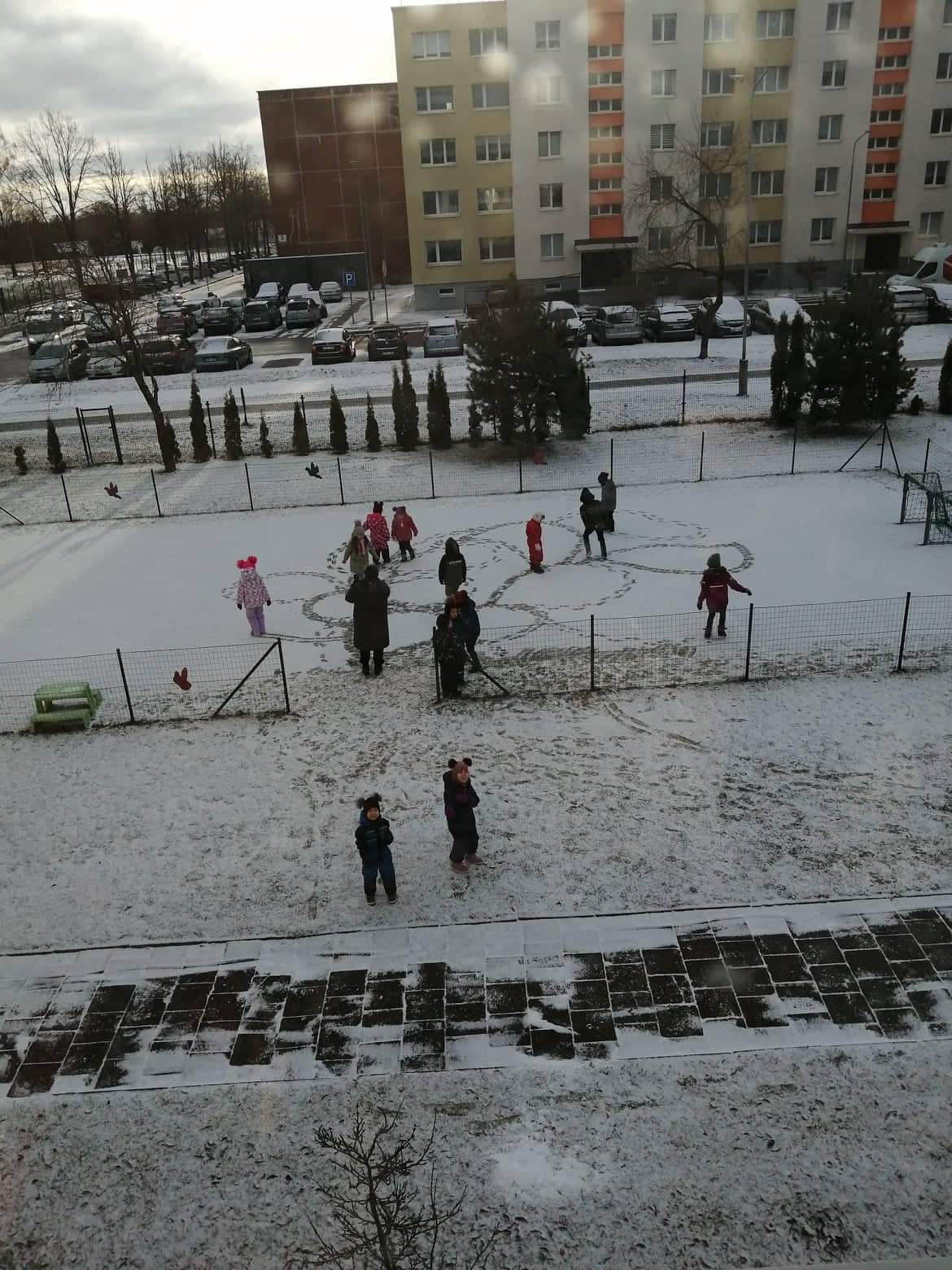 Veiklos eiga
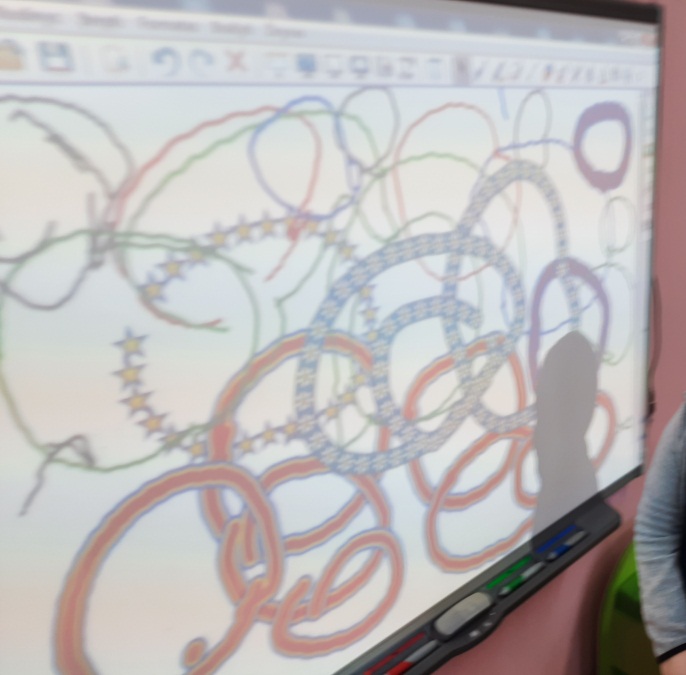 Susikertantys apskritimai. 
Vaikai kuria raštą iš įvairaus dydžio ir spalvų susikertančių apskritimų (akcentuojamos sąvokos „susikertantys apskritimai”, „nesusikertantys apskritimai”).
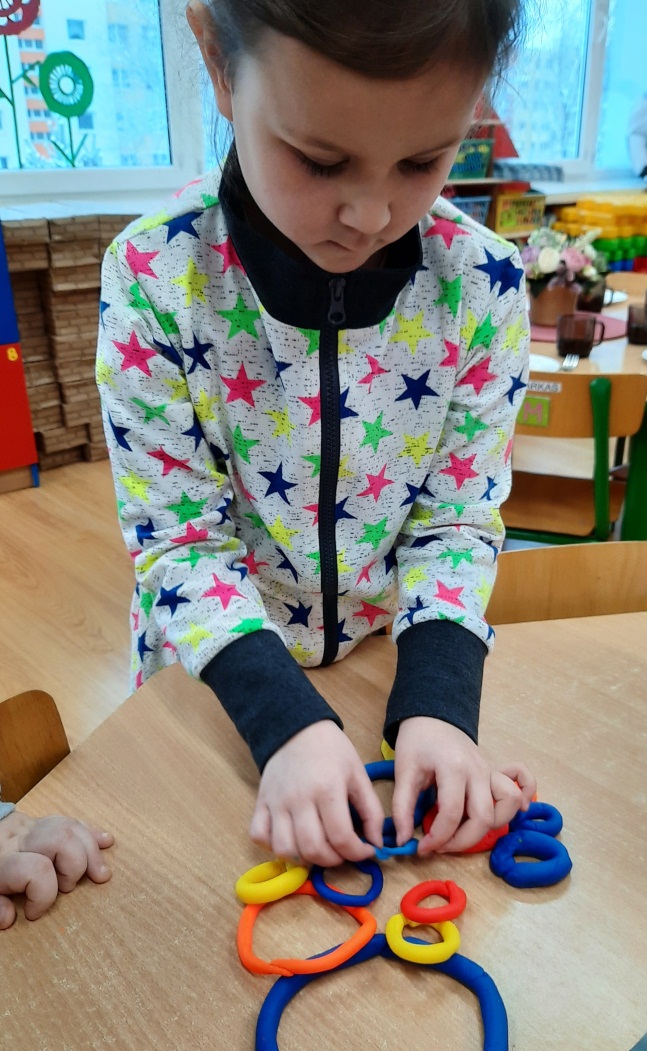 Veiklos eiga
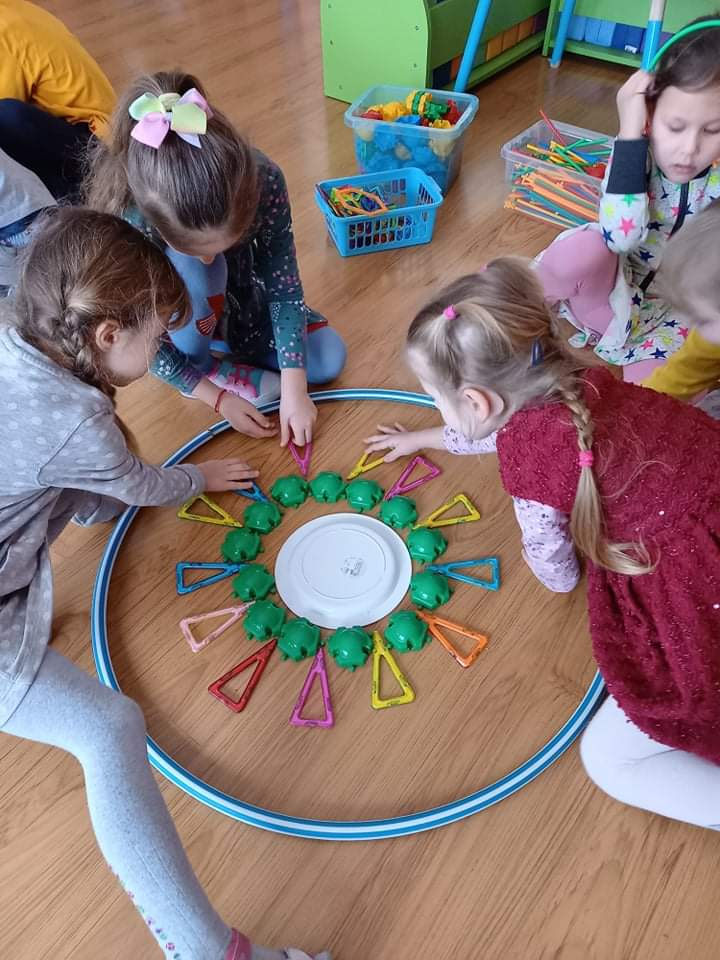 Mandala. 
Vaikai žiūri siužetą apie mandalų kūrimą, o tada kuria (piešia) mandalą, kurioje būtų įvairaus dydžio apskritimo ir spiralės formos detalių. Atranda elementų pasikartojimus.
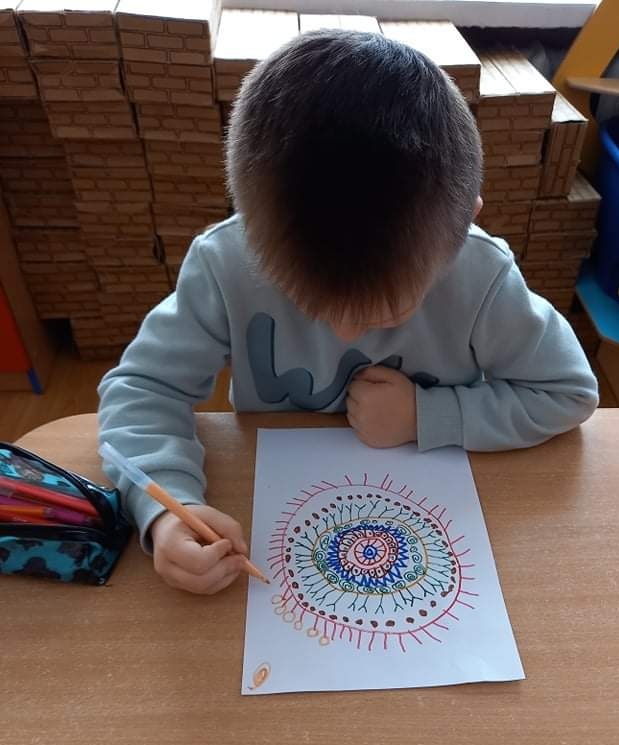 Refleksija
 Vaikai noriai susidomėję veikė su įvairiomis medžiagomis ir priemonėmis.
 Prasiplėtė vaikų matematinis žodynas. Maža dalis vaikų vis dar painioja sąvokas (apskritimą su skirtuliu). 	
 Kai kuriems vaikams buvo sunku iš rankos nupiešti apskritimą, didėjančių ar mažėjančių apskritimų seką.
 Puikiai sekėsi bendradarbiauti porose.
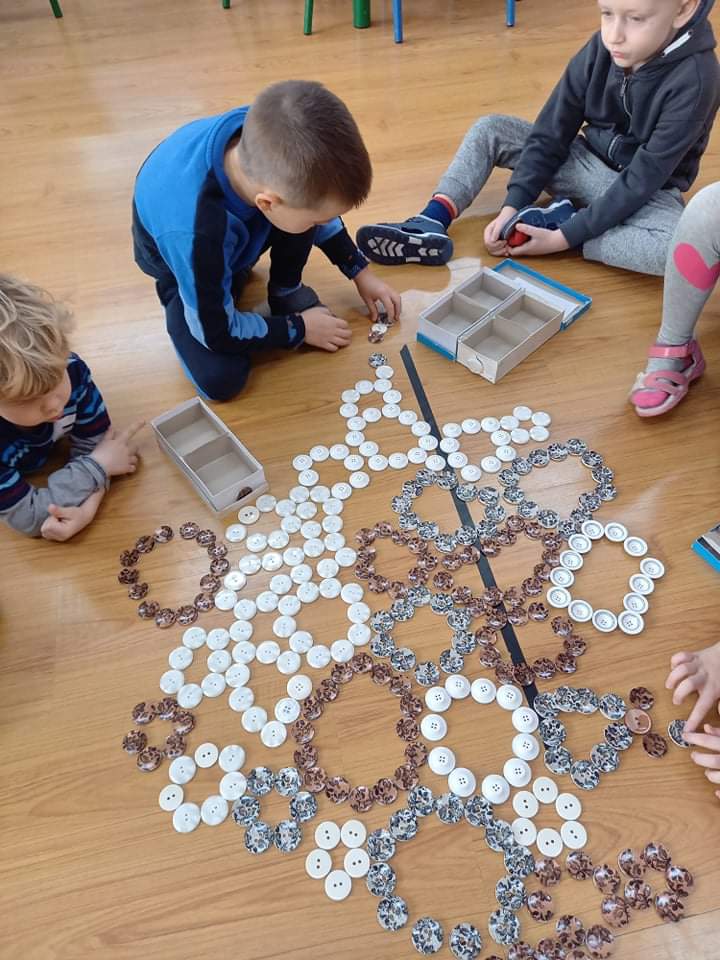 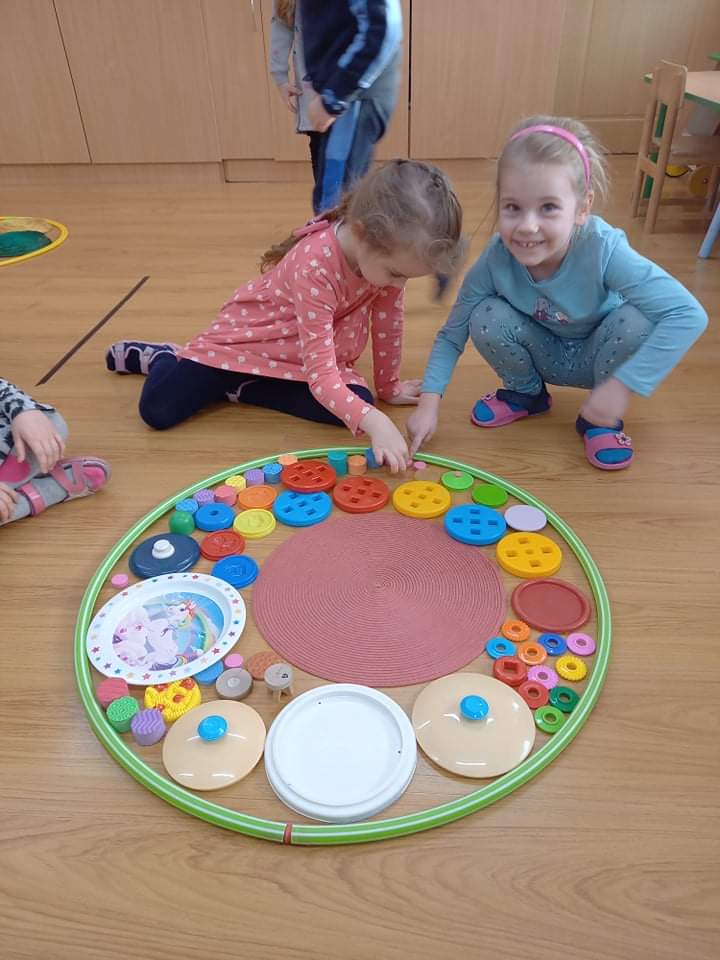